Фотоотчет 
о проделанной работе, участников 
городского экологического проекта 
«Будем друзьями птиц».
Группа обучающихся 3 «А» 
МБОУ «Средняя школа № 24 города Ельца».
Ф.И.О. педагога:
Демина О.В., 
учитель биологии
МБОУ «СШ № 24 г. Ельца»
Этапы работы:
«Помощь пернатым друзьям» (деление на группы, изучение необходимой информации, выбор чертежа и изготовление кормушки).
Определение места размещения кормушки.
Составление фотоотчета.
Наша группа
Деление на группы
Нашу группу мы решили назвать «Скорая помощь».  Состав группы:
Демин Данила – командир
Бельских Матвей
Бородина Валерия
Хитрых Владимир
Сенчаков Никита
Богданов Артур
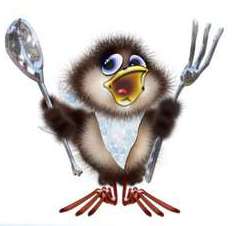 Изучение необходимой информации
Действительно, птицам тяжело найти пищу в зимнее время  года. Мы изучили повадки, образ жизни и объекты питания птиц, обитающих на территории школы. Используя полученную информацию нами была выбрана и доработана соответствующая конструкция кормушки, составлена технологическая карта.
Какой должна быть кормушка?
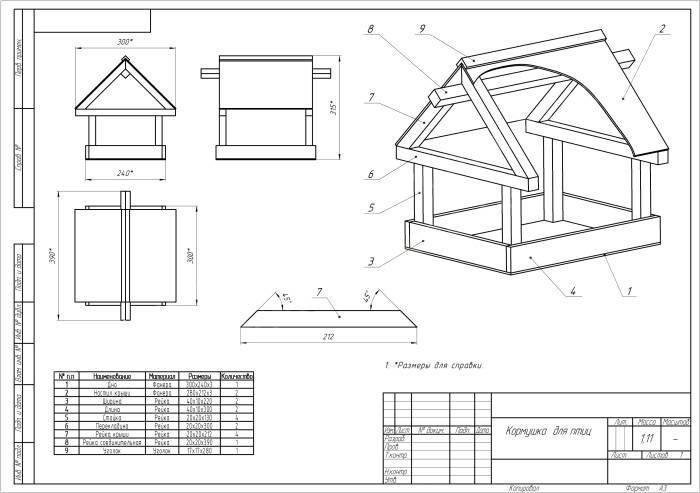 Технологическая карта на изготовление кормушки
Выполнение заготовок
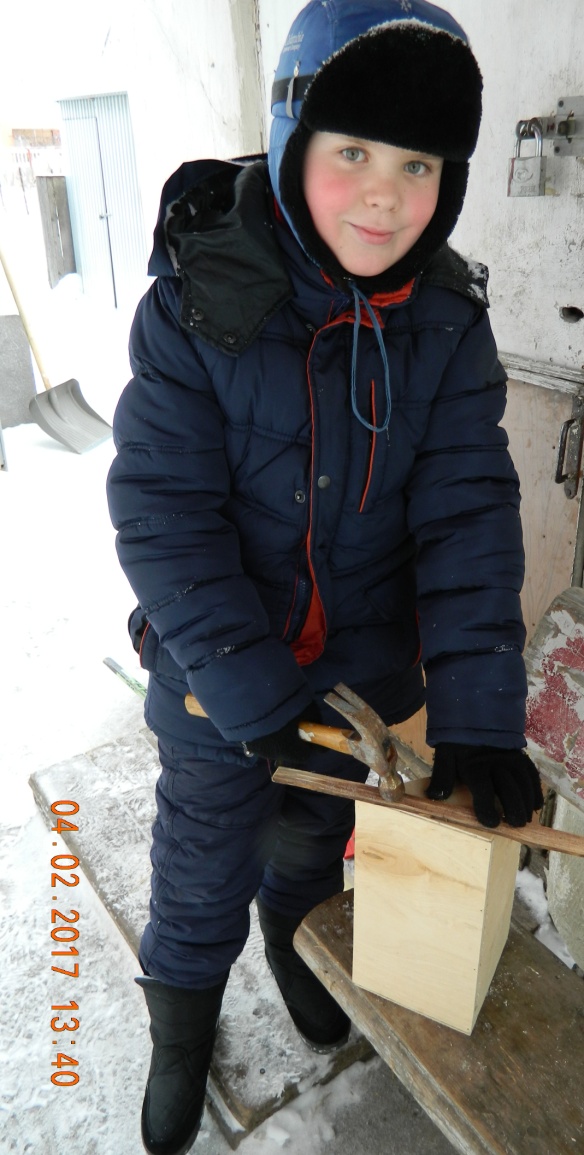 Выполнение заготовок
Готовые детали
Сборка
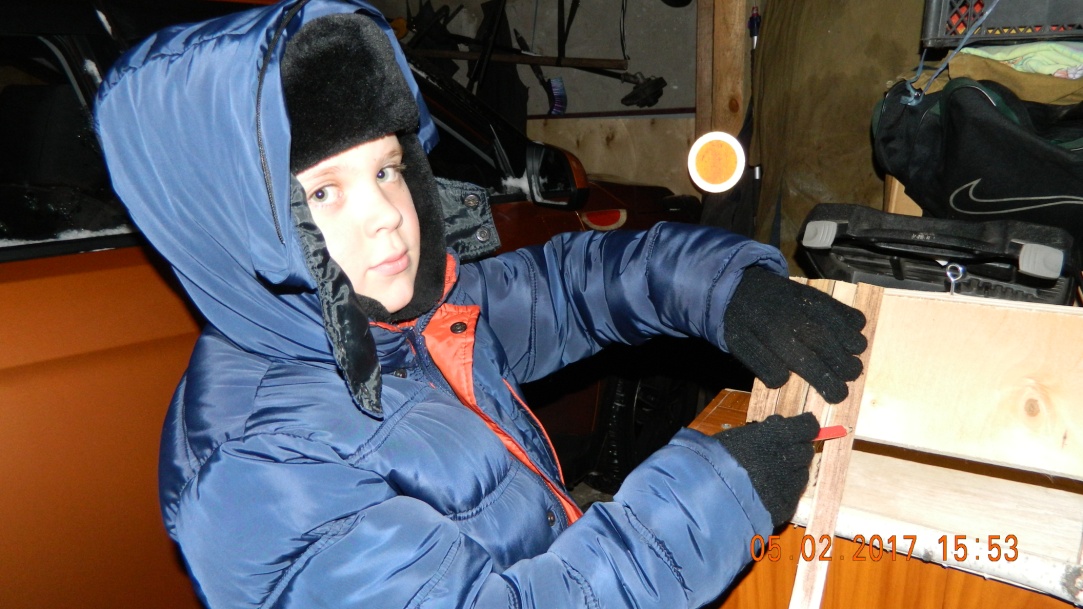 Зимующие в нашем городе птицы
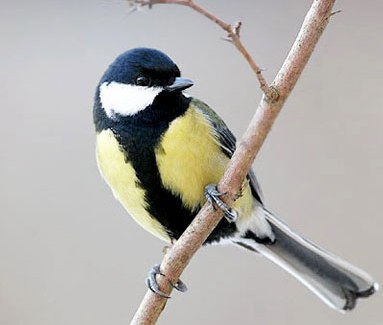 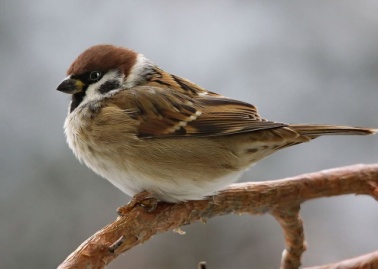 Домовый воробей
Большая синица
Снегирь
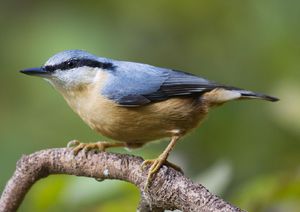 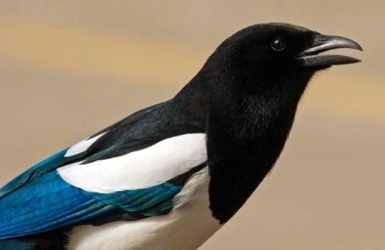 Сорока
Поползень
Вот, что у нас получилось!
Место размещения кормушки
Свою кормушку мы решили разместить на территории школы. Причин для этого оказалось несколько:
Удобство пополнения запасов корма.
Сравнительно небольшое число деревьев и кустарников, дающих плоды и семена, необходимые для пропитания зимующим пернатым.
Необычайно хороший аппетит у мелких птиц (Привыкнув кормиться в одном месте они будут поедать летом  огромное количество насекомых-вредителей культурных растений).
Размещение кормушек на территории школы
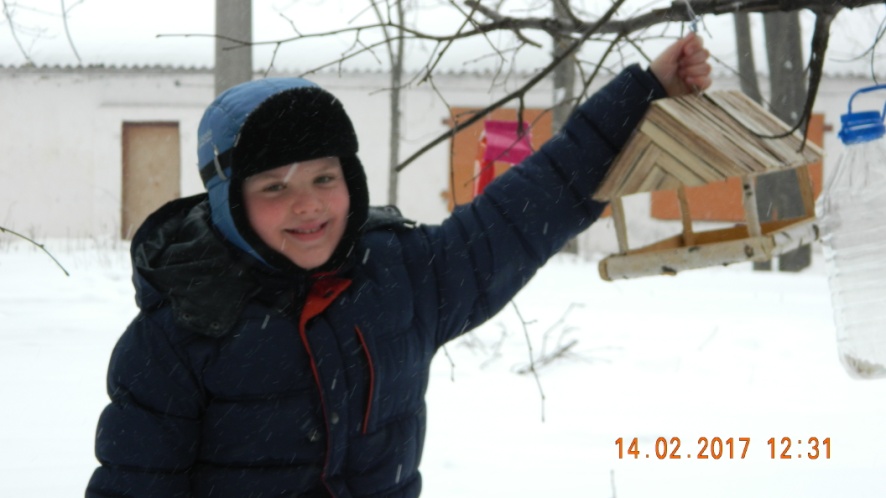 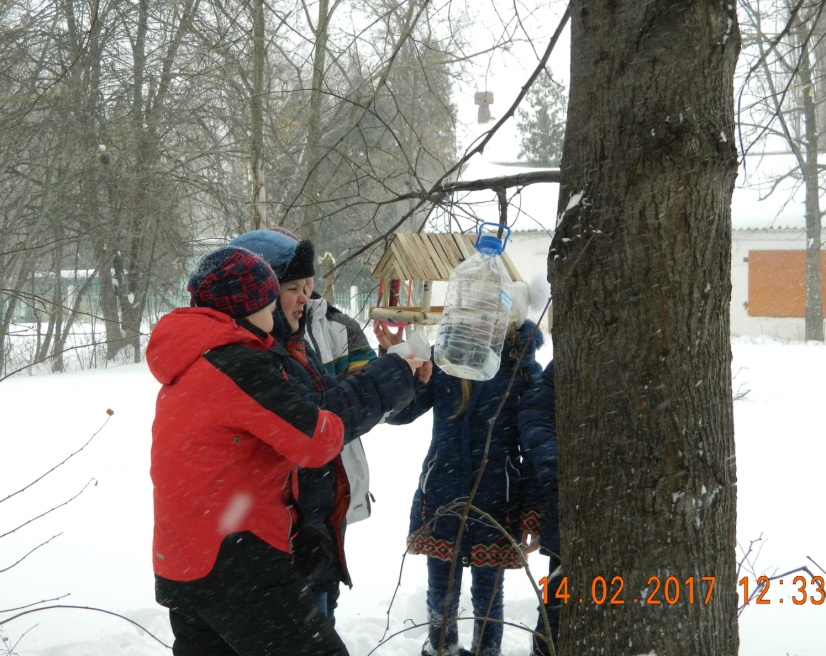 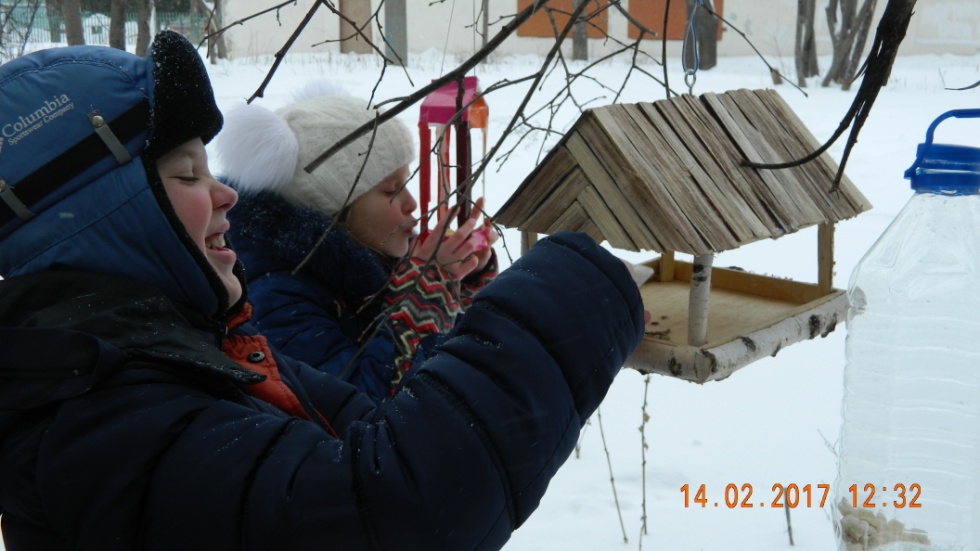 Размещение кормушек на территории школы
Настоящие друзья птиц!